Департамент образования мэрии города Ярославля 
Городской центр развития образования 
«Муниципальное дошкольное образовательное учреждение № 2»
«Муниципальное дошкольное образовательное учреждение № 10»
«Муниципальное дошкольное образовательное учреждение № 233»
 

 Городская конференция
«Реализация ФГОС ДО 
как условие повышения качества образования»
Ярославль, 2017
1
«Использование технологии проблемно-диалогического обучения в познавательно-исследовательской деятельности с детьми»
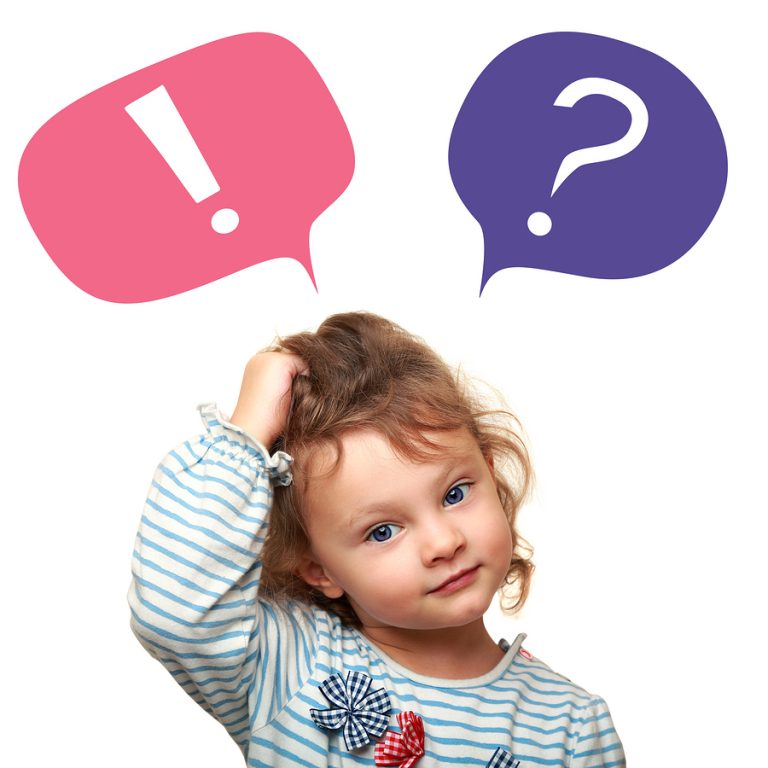 Мастер-класс подготовили: 
МДОУ «Детский сад №10», 
МДОУ «Детский сад №2», 
МДОУ «Детский сад №233»
2
Цель:
Представление опыта педагогической деятельности по освоению и реализации технологии проблемного диалога Мельниковой Е.Л. в условиях реализации ФГОС ДО
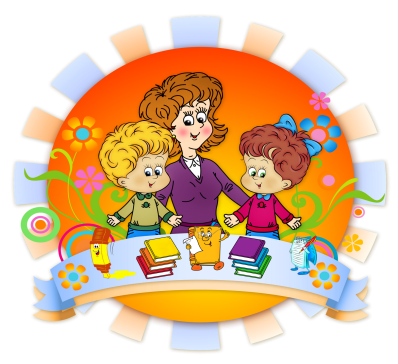 3
Задачи:
обозначить актуальность технологии проблемного диалога на современном этапе образования;
представить участникам мастер-класса опыт использования технологии проблемного диалога в познавательно-исследовательской деятельности с детьми
повысить профессиональную компетентность участников по теме мастер-класса через применение ментальных карт (интеллект-карт) и конструирование проблемных ситуаций
4
Актуальность:
Особую значимость приобретают педагогические технологии, в которых обеспечивается включение воспитанников в самостоятельную деятельность
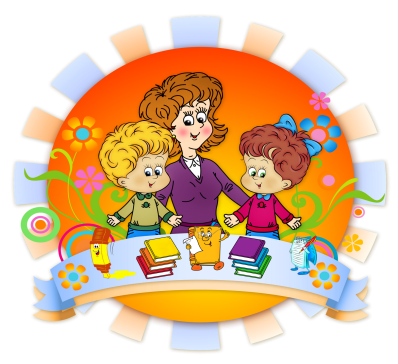 Познавательно-исследовательская деятельность
«Особый вид интеллектуально-творческой деятельности, порождаемый в результате функционирования механизмов поисковой активности и строящейся на базе исследовательского поведения»  
Савенков А.И.
              «Активность ребенка, направленная на постижение устройства вещей, связей между явлениями окружающего мира, их упорядочивания и систематизации» 
Т.А. Аксенова
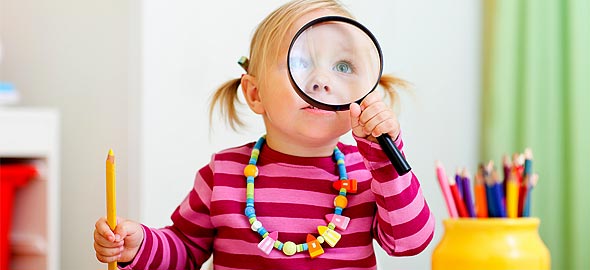 6
Экспериментирование
Практическая деятельность, направленная на: 
 активный поиск решений задач;
 выдвижение предположений и гипотез;
 построение доступных выводов
7
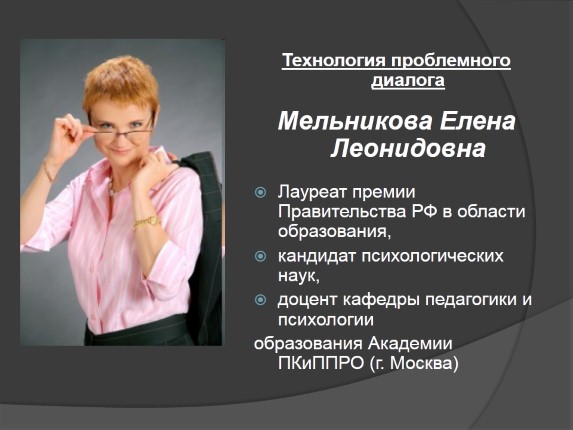 Мельникова Елена Леонидовна
Лауреат премии Правительства РФ в области образования
кандидат психологических наук
Доцент кафедры педагогики и психологии образования Академии ПК и ППРО г. Москва
8
Проблемно-диалогическое обучение – тип обучения, обеспечивающий творческое усвоение знаний детьми посредством специально организованного педагогом диалога. 
		   Ключевое понятие   
    творчество
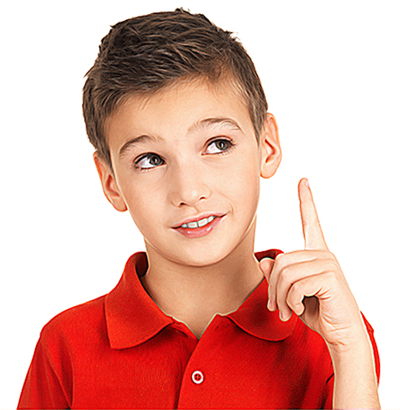 9
Проблемный диалог
Познавательно-исследовательская деятельность (экспериментирование)
постановка проблемы, 
 целеполагание (что нужно сделать для решения проблемы)
 выдвижение гипотез (поиск возможных путей решения)
 проверка гипотез (сбор данных, реализация в действиях)
 анализ полученного результата (подтвердилось - не подтвердилось)
 формулирование выводов
постановка проблемы
 выдвижение гипотез
 проверка
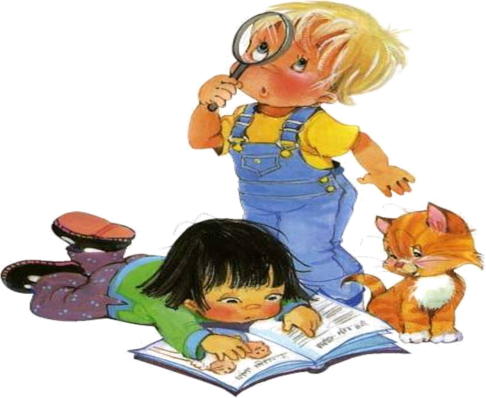 10
Работа в группах
Ментальная карта - удобный способ структурирования информации, где главная тема находится в центре листа, а связанные с ней понятия располагаются вокруг в виде древовидной схемы. 

Впервые эту технику предложил 
Тони Бьюзен, британский психолог
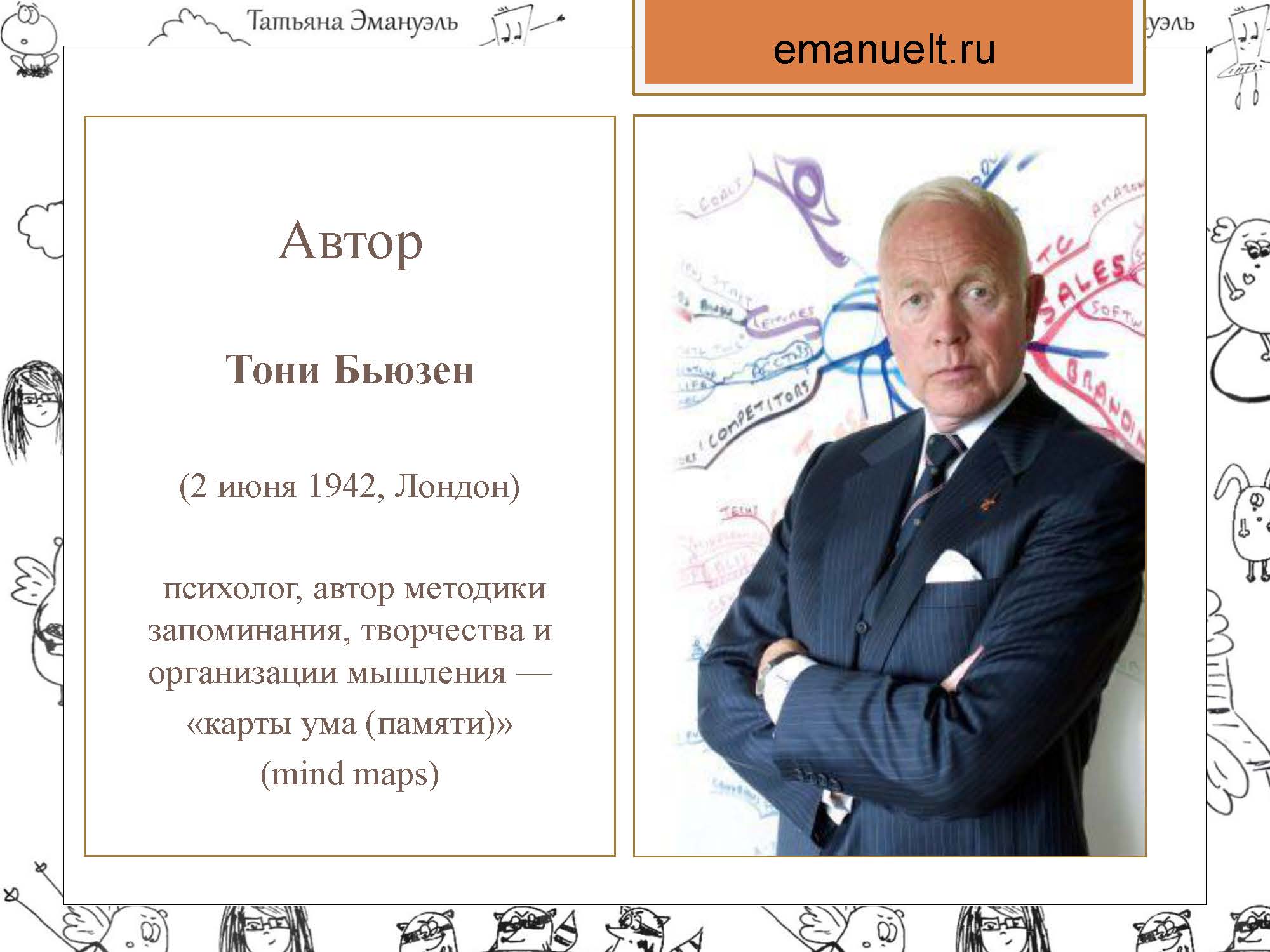 11
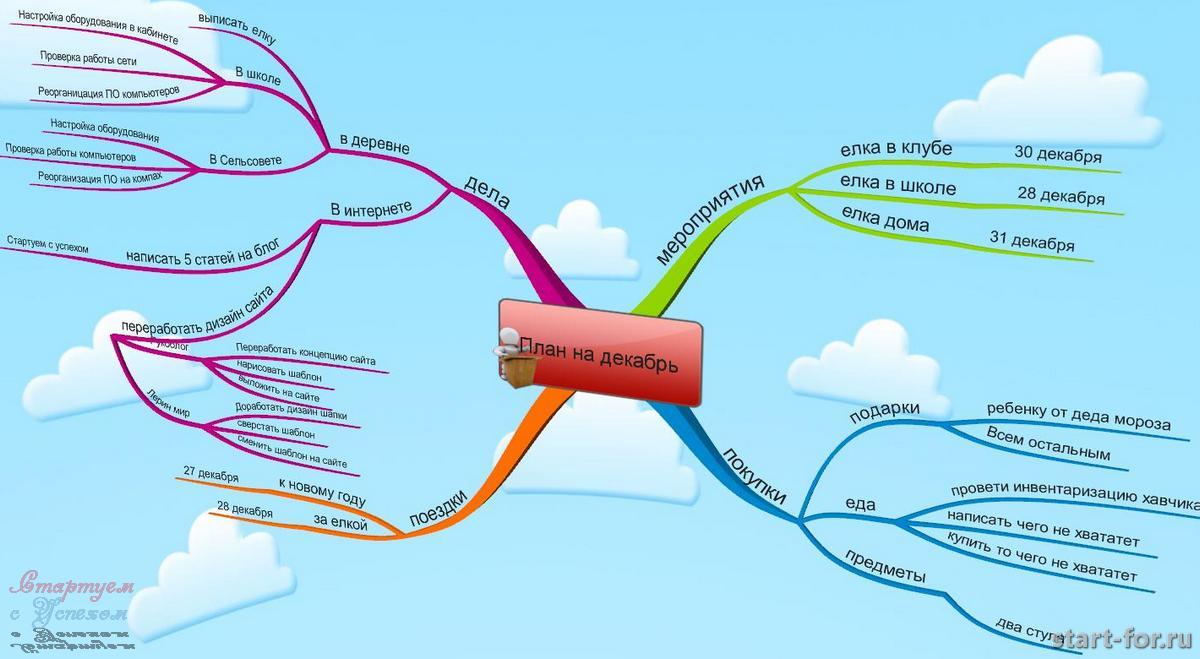 12
Наша карта
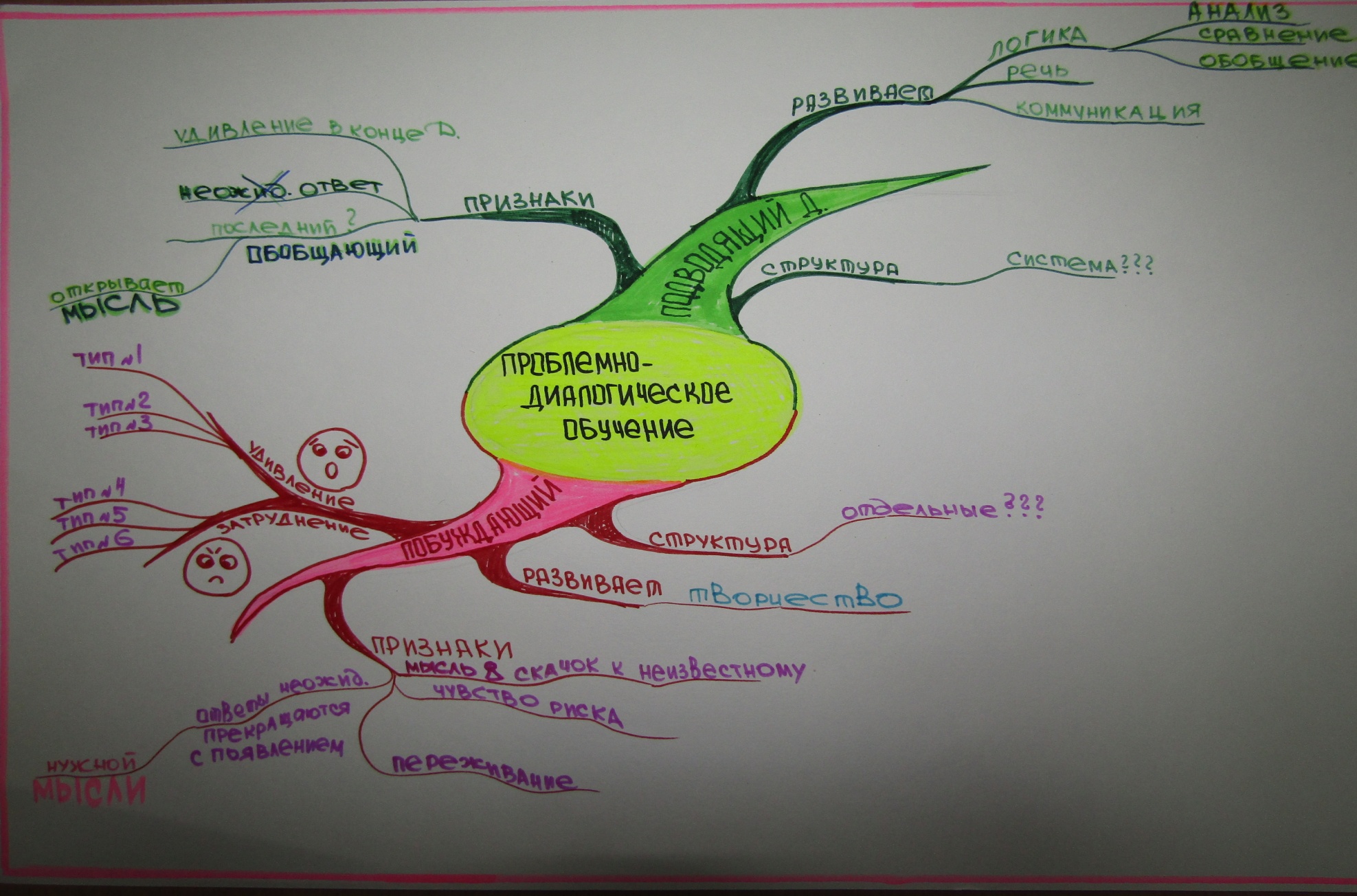 13
Приемы создания проблемных ситуаций
14
Тип ситуации….
МДОУ «Детский сад №2» 
Опыт «Плавают-тонут» (5-6 лет)

Цель: формирование представлений детей о плавучести предметов на воде
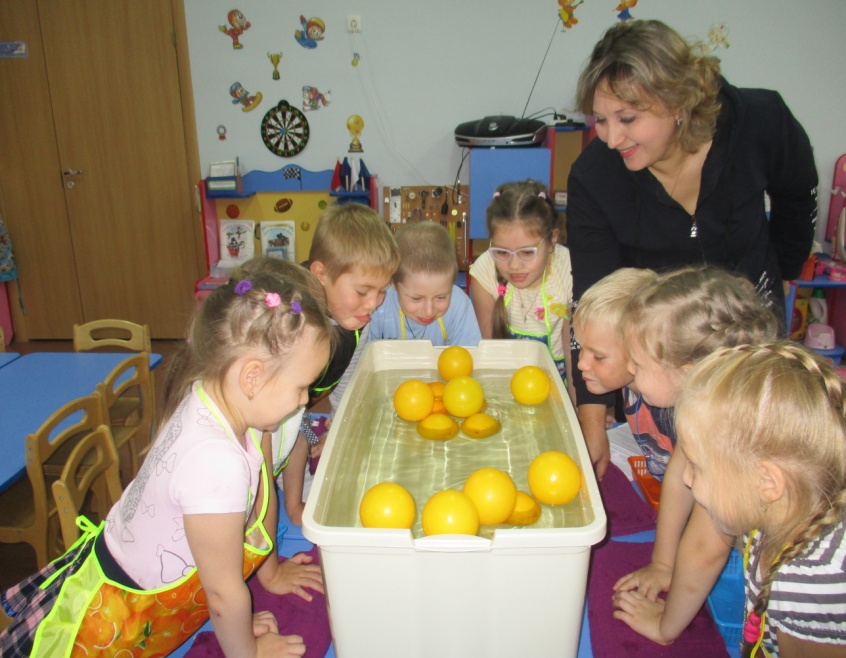 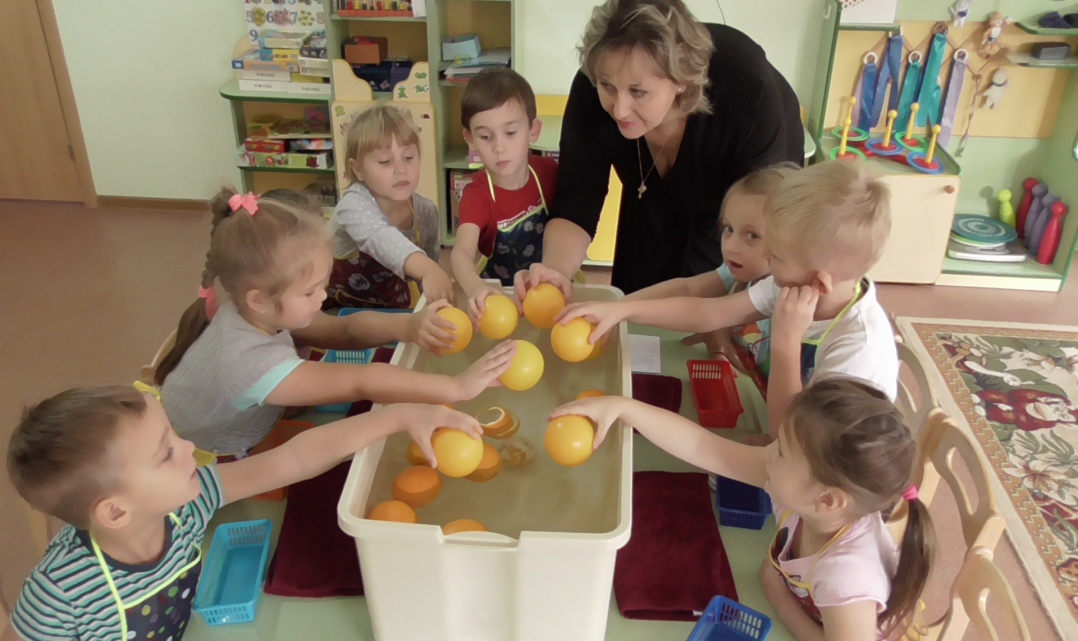 15
Тип ситуации….
МДОУ «Детский сад №» 
Опыт «Плавают-тонут» (5-6 лет)
16
Тип ситуации….
МДОУ «Детский сад №233» 
Опыт «Воздух есть во всех предметах» (5-6 лет)

 Цель: расширять знания детей о воздухе
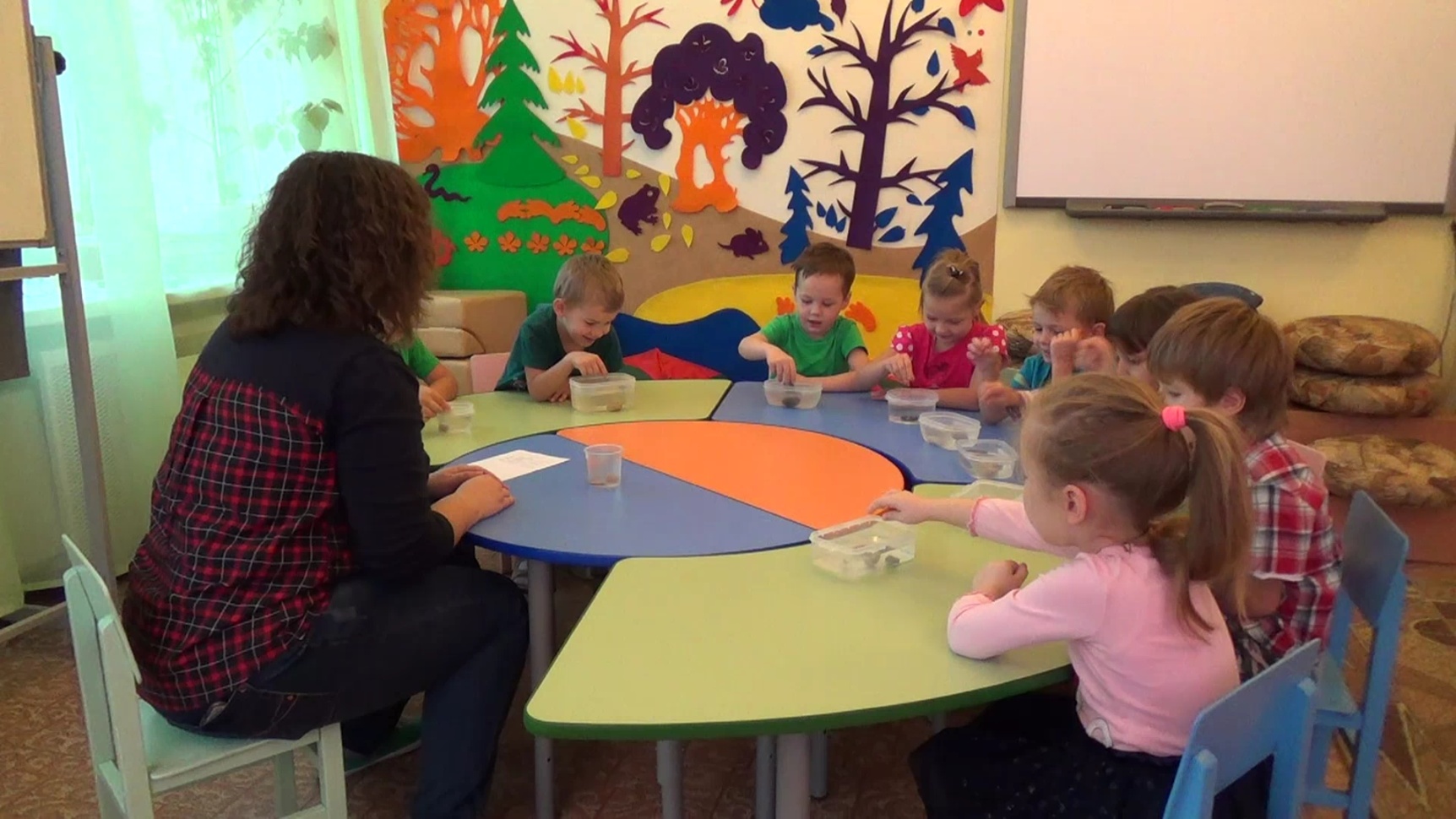 17
Тип ситуации….
МДОУ «Детский сад №233» 
Опыт «Воздух есть во всех предметах» (5-6 лет)
18
Тип ситуации …..
 МДОУ «Детский сад № 233» 
Опыт «Сильная бумага» (5-6 лет)

Цель: ознакомление детей со свойством бумаги – жесткость.
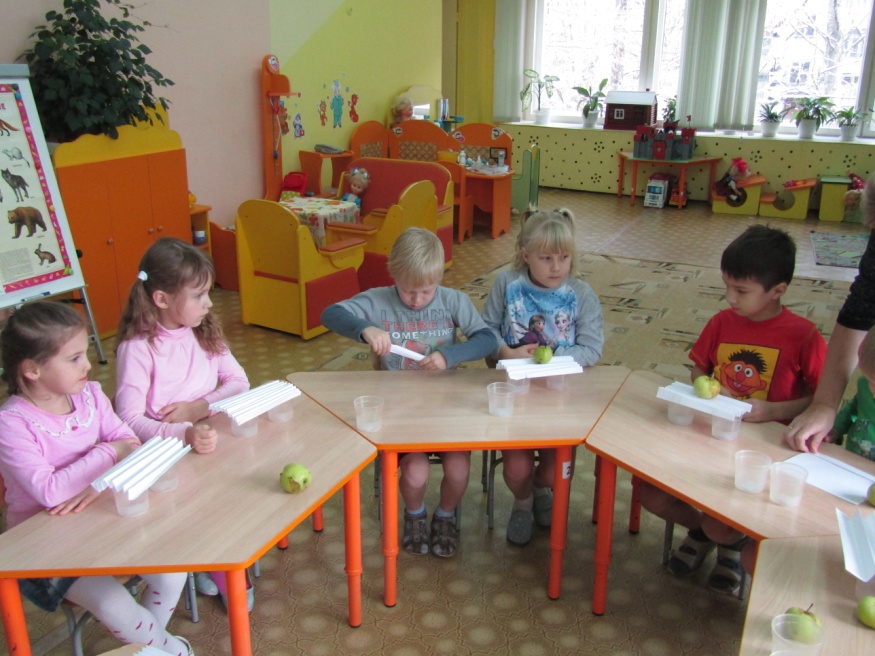 19
Тип ситуации …..
 МДОУ «Детский сад №10» 
Опыт «Сильная бумага» (6-7 лет)
20
Тип ситуации …..
МДОУ «Детский сад №233»
«Соленая и пресная вода» (5-6 лет)
Цель: знакомство детей со свойствами соленой воды
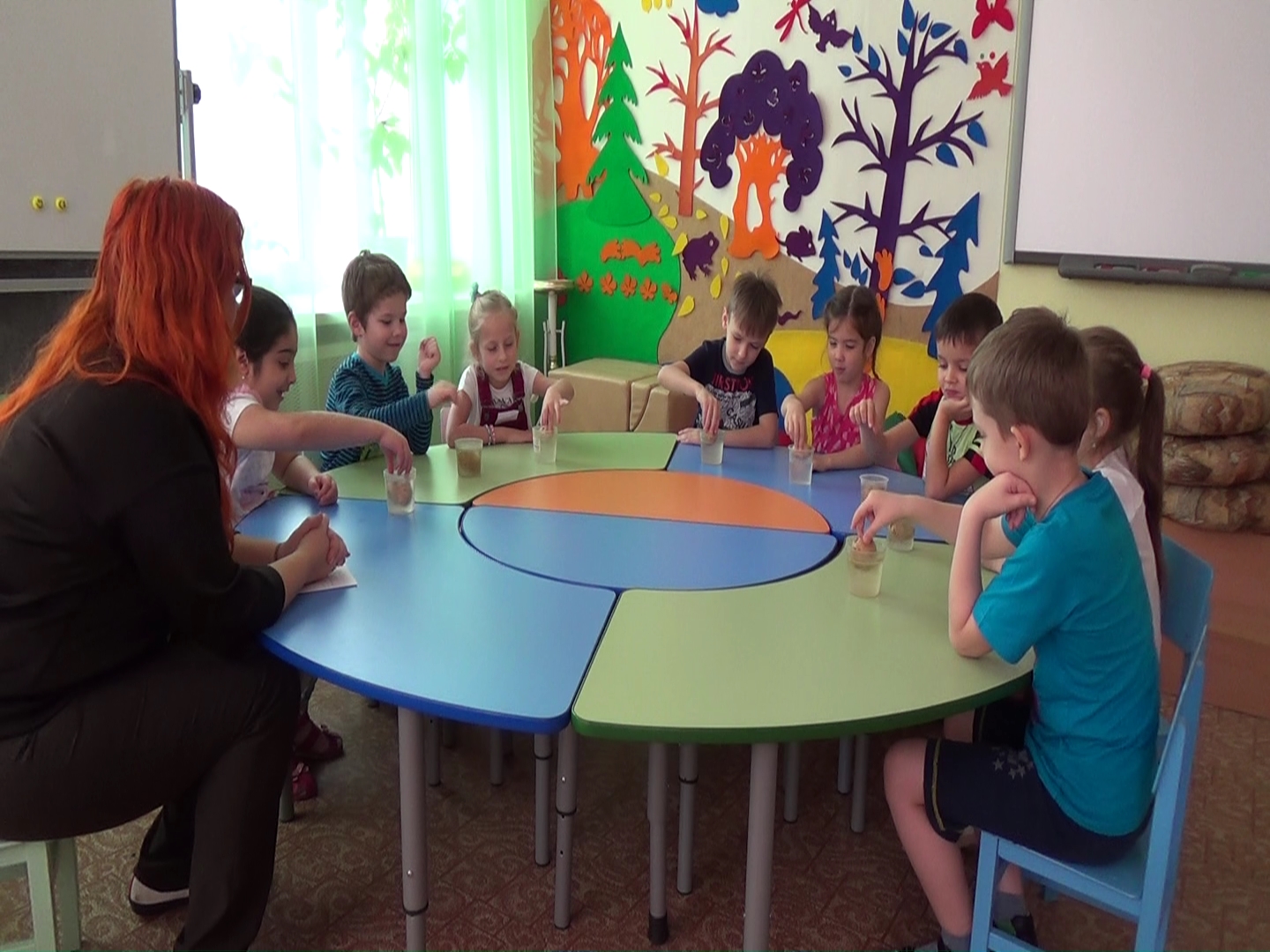 21
Тип ситуации …..
МДОУ «Детский сад №233»
«Соленая и пресная вода» (5-6 лет)
22
Тип ситуации ….
«Лепится – не лепится» (3-4 года)

Цель: формирование представлений детей о свойствах песка
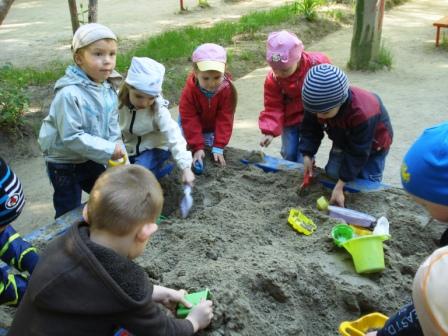 23
Тип ситуации ….
«Лепится – не лепится» (3-4 года)
24
Тип ситуации …..
МДОУ «Детский сад № 2»
«Оранжевый цвет» (3-4 года)

Цель: формирование опыта детей в получении нового цвета (оранжевого) путем смешивания
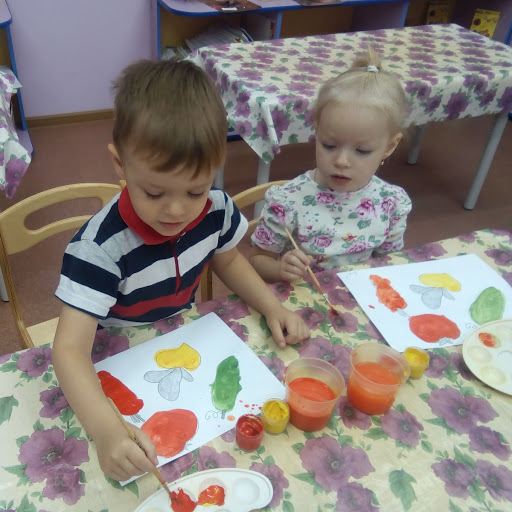 25
Тип ситуации …..
МДОУ «Детский сад № 2»
«Оранжевый цвет» (3-4 года)
26
Тип ситуации …..
МДОУ «Детский сад № 10»
«Свойства магнитов» (6-7 лет)

Цель: расширение представлений детей о свойствах магнитов.
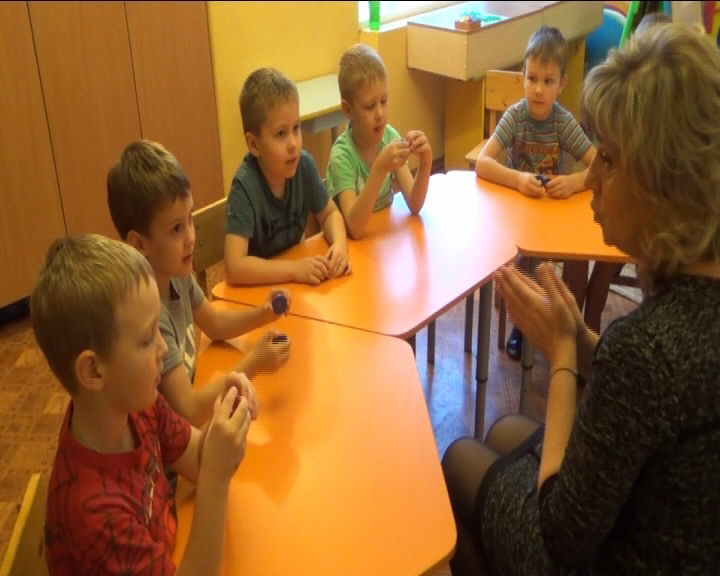 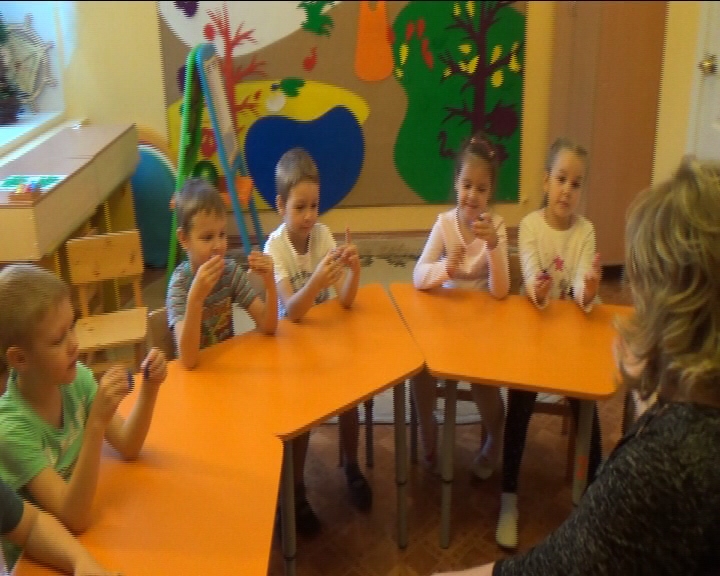 27
Тип ситуации …..
«Свойства магнитов» (6-7 лет)
28
Проблемный диалог – есть к чему стремиться!
для всех и каждого - технология «открытия» знаний детьми
для педагога - ключ к успеху и творчеству
для дошкольника – интересное и понятное занятие
для дошкольного образования - реализация развивающего обучения
для старшего воспитателя - универсальная педагогическая технология, единая методическая тема ДОУ
для заведующего, родителей - конкурентноспособность коллектива, ДОУ
для педвуза, ИРО, ГЦРО - новое содержание лекций
29
Спасибо за внимание!
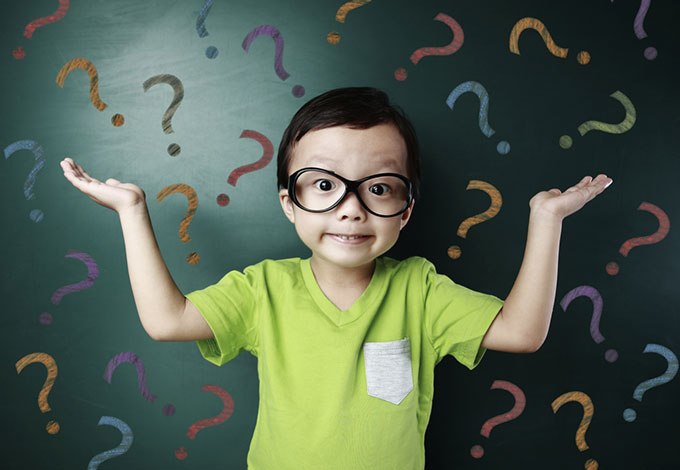 30